Pakket 1: 
Training voorbehouden- en risicovolle handelingen
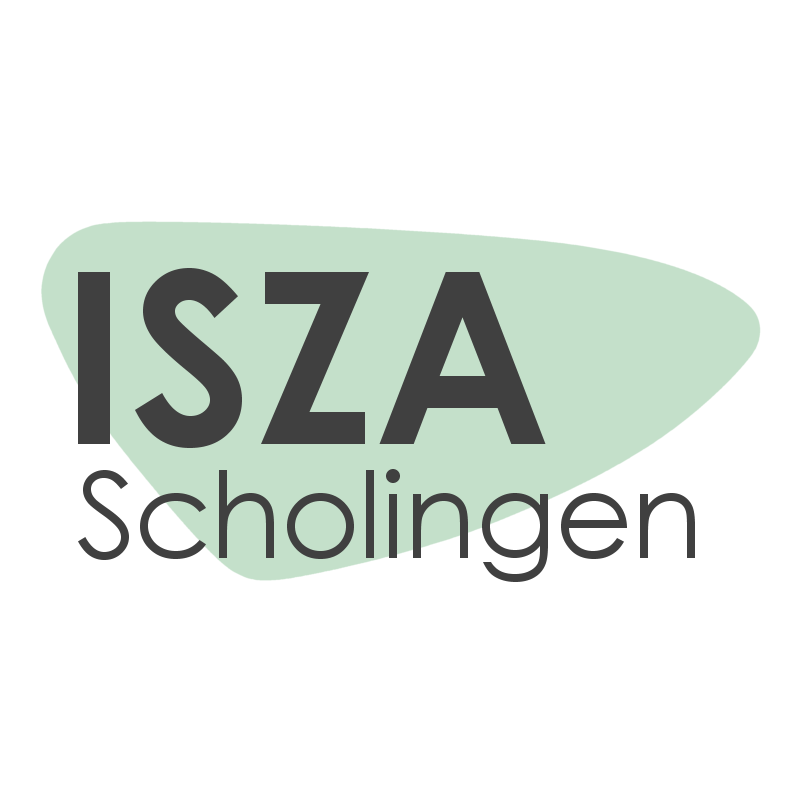 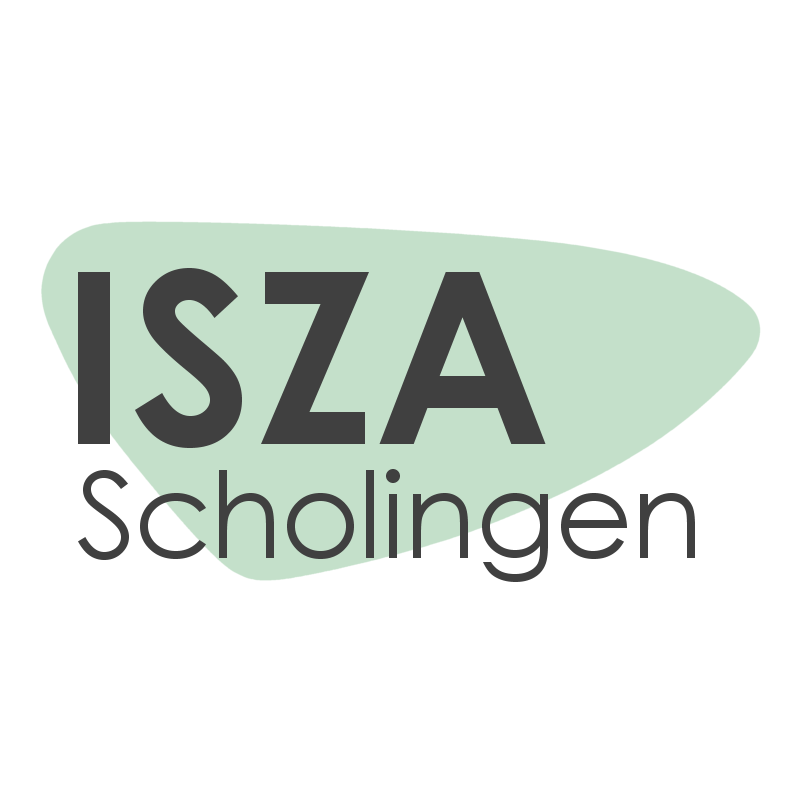 *Definitie risicovolle handeling
Risicovolle handelingen zijn handelingen die bij de uitvoering van de handeling risico’s meebrengen voor de cliënt. Een voorbeeld is het spoelen van de blaas. Deze handeling is niet voorbehouden, maar er zijn wel risico’s. Dat wil zeggen: handelingen die bij onbekwaam en onzorgvuldig handelen vrijwel zeker tot gezondheidsschade zullen leiden. Voor het uitvoeren van risicovolle handelingen is net als bij voorbehouden handelingen scholing en een bekwaamheidsverklaring verplicht.
* BRON: https://www.nursing.nl/wat-is-het-verschil-tussen-een-voorbehouden-handeling-en-een-risicovolle-handeling-tvvfaq100970w/
[Speaker Notes: Risicovolle handelingen
Risicovolle handelingen zijn handelingen die bij de uitvoering van de handeling risico’s meebrengen voor de cliënt.]
*Definitie voorbehouden handeling
Voorbehouden handelingen vormen een specifieke groep binnen de risicovolle handelingen. Het betreft handelingen die door de individuele professionals beroepsmatig worden verricht. In de Wet BIG worden 14 risicovolle handelingen aangemerkt als voorbehouden handelingen. Een arts mag met inachtneming van bepaalde voorwaarden, aan een andere beroepsbeoefenaar (bijvoorbeeld verpleegkundige of verzorgende) opdracht geven via een uitvoeringsverzoek, een voorbehouden handeling te verrichten.

Wanneer ben je bekwaam?
* BRON: https://www.nursing.nl/wat-is-het-verschil-tussen-een-voorbehouden-handeling-en-een-risicovolle-handeling-tvvfaq100970w/
[Speaker Notes: Voorbehouden handelingen
 Voorbehouden handelingen vormen een specifieke groep binnen de risicovolle handelingen. Het betreft handelingen die door de individuele professionals beroepsmatig worden verricht.  In de Wet BIG worden 14 risicovolle handelingen aangemerkt als voorbehouden handelingen.
Uitvoeringsverzoek
Een arts mag met inachtneming van bepaalde voorwaarden, aan een andere beroepsbeoefenaar (bijvoorbeeld verpleegkundige of verzorgende) opdracht geven via een uitvoeringsverzoek, een voorbehouden handeling te verrichten.
Bekwaam
Bekwaamheid is niets anders dan het zelf in staat achten om in een bepaalde situatie verantwoord een (voorbehouden) handeling uit te kunnen voeren. Naast dat jij jezelf bekwaam moet vinden, moeten er ook werkafspraken zijn met de arts. Bekwaam houdt in het beschikken over kennis en vaardigheid:
kennis over de handeling, de technieken, het doel, de anatomie, de risico’s (contra-indicaties), voor- en nazorg en eventuele complicaties en
vaardigheid met betrekking tot de uitvoering van de handeling en bijkomende activiteiten (beslissen, interpreteren, communiceren etcetera).
https://www.rijksoverheid.nl/onderwerpen/voorbehouden-handelingen/regels-rondom-voorbehouden-handelingen]
*1. Blaaskatheter inbrengen/verwisselen en verwijderen bij een man/vrouw
Indicaties voor een blaaskatheter:
- Acute of chronische urineretentie/incontinentie;
- Zorgen voor een voortdurende afvloed van urine (bv. bij neurologische aandoeningen);
- Om blaasspoelen mogelijk te maken;
- Om het comfort te verhogen rondom het levenseinde.
*BRON: Vilans
[Speaker Notes: Verblijfkatheter inbrengen bij een man/vrouw

Indicaties: Urineretenties, voortdurende afvloed van urine (bijvoorbeeld bij neurologische aandoeningen (verlammingen/coma/dwarslaesie etc.), om blaasspoelen mogelijk te maken, comfort rondom het levenseinde (zodat de cliënt niet onrustig wordt door een retentieblaas)]
*Soorten katheters
*BRON: Vilans
[Speaker Notes: In de thuiszorg is de tweeweg katheter de meest voorkomende katheter; een slang, met 2 koppelpunten. Op de ene ingang zet men de spuit, om de ballon te vullen. Een ballonnetje, aan het eind van de katheter, wordt opgeblazen met 10cc vloeistof, zodat de katheter op zijn plaats blijft zitten. Op de andere ingang sluit men de opvangzak aan. In theorie wordt er altijd eerst voor een siliconen gecoate latex katheter bij blaaskatheterisatie gekozen, tenzij er sprake is van een latexallergie.
Kies bij cliënten die langdurig gekatheteriseerd worden, snel verstopte katheters of een latexallergie hebben, een 100% siliconen katheter. Drieweg katheters komen eigenlijk alleen in het ziekenhuis voor i.v.m. continue blaasspoelen.]
*Benodigdheden, werkwijze en complicaties
Verblijfskatheter verwijderen

Katheterzak verwisselen

Wat zijn de complicaties? 

Richtlijnen van Vilans
*BRON: Vilans
[Speaker Notes: Complicaties:
- Pijn tijdens inbrengen: Stel de cliënt gerust, blaaskatheterisatie bij de man is een licht pijnlijk en onprettig gevoel. Laat de cliënt vertellen wat hij precies voelt. Soms helpt zuchten.
Gebruik extra glijmiddel.
- Weerstand tijdens inbrengen door sluitspier van blaas: Adviseer de cliënt te zuchten, te fluiten of te hoesten tijdens het doorschuiven van de katheter. Heeft geen van deze opties resultaat, beëindig dan de handeling en overleg met de opdrachtgever.
- Abnormale weerstand tijdens inbrengen: Beëindig de handeling, licht de opdrachtgever in.
- Pijn tijdens opblazen ballon: Stop met het opblazen van de ballon en wacht af of de pijn afneemt, observeer op bloeding. In overleg met de opdrachtgever nieuwe katheter inbrengen.
- Bloeding uit de blaas of de urethra: Beëindig de handeling als de katheterisatie nog niet volledig uitgevoerd is. Laat de katheter zitten als de katheterisatie al volledig uitgevoerd is. Overleg met de opdrachtgever. 

Volgens de protocollen van Vilans, zijn dit de benodigdheden. Verwijzen naar map met alle protocollen. Deze map mag gebruikt worden, tijdens het oefenen.
Dit document is geldig, op de dag dat hij geprint is. Hieronder vindt u de link naar de protocollen. U heeft wel een geldig abonnement nodig, om deze in te kunnen zien.]
*2. Blaasspoelen via verblijfskatheter
Wat is blaasspoelen?
- Een blaasspoeling is het om medische redenen spoelen van de blaas via een reeds ingebrachte blaaskatheter.

Doel blaasspoelen:
- Beschermlaag blaas herstellen
- Pijnklachten verminderen
- Blaas vrijmaken van gruis (debris), stolsels en andere afvalstoffen
- Proberen blaasontsteking te voorkomen
- Wanneer niet spoelen?
*BRON: https://urologie.slingeland.nl/professionals/Kathetermanagement/Spoelen-katheter/1350/1412
[Speaker Notes: Deze variant van blaasspoelen is bedoeld voor blaaskatheters en suprapubische katheters, niet voor het spoelen met cytostatica.
Wat is blaasspoelen:
Een blaasspoeling is het om medische redenen spoelen van de blaas via een reeds ingebrachte blaaskatheter.

Doel blaasspoelen:
Beschermlaag blaas herstellen
Pijnklachten verminderen
Blaas vrijmaken van gruis (debris), stolsels en andere afvalstoffen
Proberen blaasontsteking te voorkomen

Wanneer niet spoelen:
Een blaaskatheter die goed doorgankelijk is hoeft niet gespoeld te worden. Ook niet voor de zekerheid of om verstopping te voorkomen. Spoelen van een katheter kan namelijk irritatie van de blaas veroorzaken.]
*Benodigdheden, werkwijze en complicaties
Wat zijn de complicaties? 

Richtlijnen van Vilans
*BRON: Vilans
[Speaker Notes: Benodigdheden, werkwijze, en complicaties: we volgen hierbij het protocol van Vilans.

Benodigdheden en werkwijze: Klassikaal de materialen bespreken, werkwijze o.b.v. Vilans Kickprotocollen bespreken

Deelnemers vragen of ze op de hoogte zijn van de complicaties, wat te doen bij complicaties en wanneer een arts te waarschuwen. Daarna bespreken.

Complicaties: 
Weerstand tijdens inlopen van de spoelvloeistof. De katheter is verstopt: Breng een nieuwe katheter in
Spoelvloeistof komt niet terug of samenstelling is afwijkend: Contact arts
Bloeding of acute pijn: Spoeling stoppen en arts waarschuwen]
*3. Verzorgen/verwisselen suprapubische katheter
Een katheter via buikwand naar de blaas

Aan het eind van de katheter zit een ballonnetje (met water gevuld)

Urine wordt afgevoerd naar een opvangzak

Cliënt kan niet normaal plassen, tenzij de katheter een stopje heeft

Uroloog brengt de suprapubische katheter in
*BRON: Vilans
[Speaker Notes: Een suprapubische katheter is een holle, soepele buis die via een klein gaatje door de buikwand urine uit de blaas afvoert.  Het gaatje zit net boven het schaambeen. Aan het uiteinde van de katheter zit een ballonnetje, net zoals bij een katheter die via de ureter wordt ingebracht. Om te vermijden dat de katheter loskomt wordt, na het inbrengen van de katheter, dit ballonnetje met water gevuld. Naarmate de blaas zich vult, wordt de urine via de katheter afgevoerd naar een opvangzak. De client kan dus niet normaal plassen wanneer de cliënt een katheter met beenzak heeft. Spontaan plassen is wel mogelijk als de cliënt een suprapubische katheter heeft met een stopje. De uroloog brengt de suprapubische katheter in op de poli in het ziekenhuis.]
Anatomie
BRON: Suprapubische katheter, Yates 2015
[Speaker Notes: Links: Suprapubische katheter bij een vrouwelijke client
Rechts: Suprapubische katheter bij een mannelijke client]
*Waarom een suprapubische katheter?
Prostaatvergroting

Door langdurig gebruik gewone verblijfskatheter

Herhaalde urineweginfecties

Meer comfort als er een permanente katheter geplaatst moet worden

Seksueel actieve cliënten geeft dit meer comfort
*BRON: Vilans
[Speaker Notes: Er zijn diverse redenen waarom er gekozen wordt voor een suprapubische katheter:
⦁    Door een prostaatvergroting kan urineretentie ontstaan. Door de vergroting is het niet altijd mogelijk om een gewone katheter via de urether in te brengen.
⦁    Mensen die gedurende langere tijd een transurethrale katheter hebben, kunnen irritatie krijgen in de urether.
⦁    Bij herhaalde urineweginfecties kan een suprapubisch katheter een oplossing zijn.
⦁    Bij een definitieve katheter geeft een suprapubische katheter meer comfort.
⦁    Bij seksueel actieve mensen is een suprapubisch katheter een oplossing.]
*Verzorging suprapubische katheter
Wat is anders (in vergelijking met een gewone CAD):
Na 10 dagen tot 4 weken vormt zich een fistel van de blaas naar de buikwand
Eerste 5 dagen na plaatsing: wond beschermen met steriele splitgaas
Minimaal 1x per dag steriele splitgaas wisselen en bij verontreiniging
Desinfecterende zalf (Betadine® etc.) NIET gebruiken, tenzij de arts hiervoor opdracht heeft gegeven
Betadine® kan materiaal aantasten
Katheter en urineopvangzak fixeren om spanning te voorkomen
Draaien en/of dompelen. Wel of niet?

Wat is hetzelfde:
Verdere verzorging is gelijk aan de verzorging van de gewone katheter via de urether
*BRON: Vilans
[Speaker Notes: ⦁    Na een aantal weken (10 dagen - 4 weken) vormt zich rond de katheter een fistel (een onnatuurlijke verbinding van een lichaamsholte met de huid) van de blaas naar de buikwand. De eerste 5 dagen na plaatsing is er sprake van een wond. Bescherm deze met een steriel splitgaas. Het steriele gaasje wordt ten minste eenmaal per dag en bij iedere verontreiniging vervangen.
⦁    Desinfecterende zalf, zoals betadinezalf, wordt alleen gebruikt op indicatie van de arts. Betadinezalf kan het materiaal van de katheter aantasten.
⦁    Zorg dat een volle urineopvangzak niet aan de katheter trekt. Een katheter onder spanning kan weefselschade, ontsteking of necrose veroorzaken. Fixeer daarom de suprapubische katheter met fixatiemateriaal op de buik en buig de katheter met een lichte bocht naar het dijbeen en fixeer de katheter daar met een hulpmiddel, tape, klittenband of zak.
⦁    De verzorging is verder gelijk aan de verzorging van de via de urethra ingebrachte katheter. Was het gebied rondom de suprapubische katheter dagelijks met water.
 
NB.
Draaien en/of dompelen
 
In de richtlijnen voor suprapubische katheters wordt niet meer gesproken over het draaien of dompelen van de suprapubische katheter voor het vormen van een goede fistel. Er zijn echter artsen die dit nog voorschrijven. Overleg dus altijd met de arts of de suprapubische katheter ook gedraaid of gedompeld moet worden en zo ja, hoe vaak.]
*Verwisselen suprapubische katheter
Voorbehouden handeling

Geen fistel = geen wissel! 

1e wissel is altijd door uroloog in ziekenhuis

Hoe wordt de katheter verwisseld  stappenplan (zie hand-out)

Na verwijderen katheter z.s.m. een nieuwe inbrengen: fistel sluit binnen 1-6 uur!
*BRON: Vilans
[Speaker Notes: ⦁    Zolang de fistel nog niet goed is gevormd, wordt de suprapubische verblijfskatheter door een arts verwisseld (meestal poliklinisch). 
 
⦁    Na het verwijderen van de suprapubische katheter uit de blaas, sluit de fistel binnen 1 tot 6 uur. Uit praktijkervaring blijkt dat bij sommige cliënten de fistel binnen enkele minuten niet meer toegankelijk is. Een nieuwe suprapubische katheter moet dus altijd zo snel mogelijk worden ingebracht. De cliënt moet thuis een reservekatheter hebben en moet worden geïnstrueerd hoe te handelen bij het uitvallen van de katheter.
 
⦁    Breng een suprapubische verblijfskatheter met steriele handschoenen of met behulp van de steriele binnen verpakking (no-touch) in. Er is geen wetenschappelijk bewijs ten faveure van een van de methoden. Breng glijmiddel in de fistel voordat de suprapubische katheter wordt ingebracht.

Aan alle katheters zit een gekleurd ventiel, de kleur van het ventiel staat voor de maat van de katheter, deze maataanduiding wordt internationaal gebruikt.]
*Complicaties
Complicaties tijdens de handeling
Handelswijze
Pijn tijdens inbrengen
Ballon loopt niet leeg, katheter is niet te verwijderen
Abnormale weerstand bij inbrengen
Bloeding uit fistelopening
Na inbrengen lukt het niet om ballon te vullen
Gebruik (extra) glijmiddel, eventueel met lidocaïne, laat dit enkele minuten inwerken
Waarschuw arts
Beëindig de handeling. Waarschuw de arts. Zorg dat de fistel zich niet sluit. Plaats zo nodig een eenmalige katheter in de fistel.
Beëindig de handeling. Waarschuw de arts.
Waarschuw de arts. Blijf niet te lang zelf proberen, omdat de kans bestaat dat de katheter in de vrije buikholte terecht is gekomen.
*BRON: Vilans
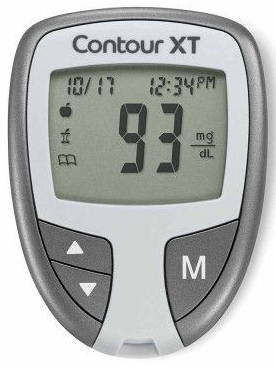 4. Bloedglucose meten
[Speaker Notes: Tijdens deze training gebruiken we de Contour XT. Er zijn heel veel soorten glucosemeters op de markt. 
Ik focus me op DMII, de meest voorkomende vorm van diabetes, ook in de thuiszorg.]
*Bloedglucose meten vervolg
Waarom bloedglucose meten?

Wat zijn de normaalwaarden voor bloedglucose nuchter bij DMII?

Wat zijn de normaalwaarden voor bloedglucose na een maaltijd bij DMII?
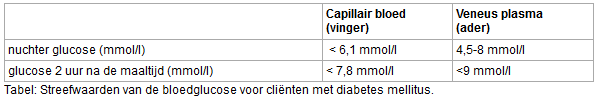 *BRON: Vilans
[Speaker Notes: Waarom bloedglucose meten: in de thuiszorg komen vooral 1, 2, 3, en 5 voor
om de diagnose diabetes mellitus te stellen
om te controleren hoe de bloedglucosewaarden reageren op de behandeling met insuline en/of op voeding, lichamelijke activiteit, stress of ziekte
bij verdenking of voorkoming van ontregeling zoals hypo- en hyperglykemie
als evaluatie (van de behandeling) na een met de arts afgesproken periode
bij het gebruik van bloedglucosewaarde beïnvloedende medicijnen zoals corticosteroïden
als voorbereiding op een operatieve ingreep
bij risico op zwangerschapsdiabetes

Blds N met DMII: vingerprik <6.1 en veneus 4.5-8
Blds na 2u na maaltijd met DMII: vingerprik <7.8 en veneus <9

Vragen voor deelnemers:
Waar prik je? De zijkanten van de vingers, deze regelmatig afwisselen. De middelvinger, ringvinger of pink en dan afwisselen: linkerhand, rechterhand, zijkanten. Niet in de vingertoppen prikken, daar zitten de meeste tastzintuigen. Deze worden verstoord als hier geprikt wordt.
Waarom prik je niet in elke vinger? Liever niet in de duim of wijsvinger, ivm de gevoeligheid. U pakt het meeste op met deze 2 vinger.
Ga je stuwen/drukken/duwen als er weinig bloed komt? Nee, dit niet doen. Anders kan er wondvocht meekomen en dan is de glucose uitslag afwijkend.]
*Benodigdheden, werkwijze en complicaties
Waar prikken, waar niet en waarom?

Wat zijn de complicaties?

Richtlijnen van Vilans
*BRON: Vilans
[Speaker Notes: Benodigdheden, werkwijze, en complicaties: we volgen hierbij het protocol van Vilans, dit is klassikaal besproken.Deelnemers vragen of ze op de hoogte zijn van de complicaties, wat te doen bij complicaties.
Complicaties: 
 Er vormt zich geen mooie bloeddruppel -->Zorg dat de vinger van de cliënt warm en droog is. Prik zo nodig opnieuw in een andere vinger. 
 De meter gaat niet aan --> Controleer de batterij, probeer opnieuw.
 De meter geeft geen bloedglucosewaarde aan --> Voer de test opnieuw uit.]
*5. Insuline toedienen
Toedienen met een injectiepen gevuld met een insulinepatroon.

Geschikte injectiegebieden?

Aandachtspunten vóór injecteren?

Waardoor wordt opnamesnelheid insuline beïnvloedt?

Bij een grote dosis insuline: ga je splitsen? Ja/nee en waarom?

Na injectie wat wel en niet doen?
*BRON: Vilans
[Speaker Notes: Tijdens deze training wordt er geoefend, met het toedienen van insuline met een injectiepen met een insulinepatroon in het subcutane weefsel. Dit is de meest voorkomende vorm van toedienen bij cliënten in de thuiszorg. 

Injectiegebieden (volgende 2 dia's gaan hier ook over): 
Probeer rekening te houden met de injectiegewoonten van de cliënt. Geschikte injectiegebieden voor het subcutaan injecteren van insuline zijn:
het gebied rondom de navel (ongeveer 1 cm rond de navel vrijlaten), zie rotatiekaart buik volgende dia
boven/buitenkant van bovenbeen (handbreedte boven de knie vrijlaten)
billen (bovenste buitenste deel) lijn trekken vanaf bilnaad en daar een kruis van maken. Dan buitenste bovenste kwadrant prikken.

Aandachtspunten vóór injecteren?
Observeer de huid voor injecteren op tekenen van lipohypertrofie, oedeem, ontsteking. Injecteer nooit in een beschadigde huid.
Zwenk de insulinepen met troebele insuline minstens 10 keer heen en weer, zo nodig vaker tot een volledig gemengd, egaal uitziende wittige substantie is bereikt. Dit is om afwijkingen in de samenstelling van de insuline te voorkomen.
Spuit het insulinepatroon, bij een lage dosering troebele insuline en bij aanwezigheid van minder dan 12 IE in het patroon niet helemaal leeg. De hoeveelheid kan dan niet meer gemengd worden. Neem een nieuw insulinepatroon.
Dien de insuline bij voorkeur op kamertemperatuur toe, dit geeft minder pijn en ongemak.
Ontlucht de insulinepen vóór elke injectie, door 2 IE weg te spuiten met de pennaald naar boven of beneden gericht, totdat er een druppel insuline uit de naald komt.

De opnamesnelheid van insuline wordt beïnvloed door:
Het gebied waar wordt gespoten. In de buik wordt humane insuline twee keer sneller opgenomen dan in het bovenbeen. Voor analoge insuline geldt dat de absorptiesnelheid niet afhankelijk is van de injectieplaats. Bij de handout zit er een schema, die laat zien wat humane en analogge insuline doet.
De injectietechniek (te ondiep of te diep injecteren).
Spierpompwerking: het gebruik van de spier vlak na de injectie (bijvoorbeeld bij fietsen).
Temperatuursverandering: een warm bad of sauna versnelt de insulineopname.
Het roken van een sigaret vertraagt de insulineopname door vasoconstrictie (vaatvernauwing).
Spuitdefecten: hypertrofie (bulten, harde schijven) of atrofie (kuilen) van het injectiegebied. Hierbij verloopt de insulineopname onvoorspelbaar.

Grote dosis insuline: splitsen ja/nee en waarom?
De gewoonte om een grotere dosis insuline (> 50 EH) te splitsen is bij analoge insuline geen standaard advies. Niet splitsen betekent voor de cliënt een keer minder injecteren. Raadpleeg daarom de bijsluiter of onderstaande schema over de maximaal in één keer toe te dienen hoeveelheid insuline. 

V&VN en EADV (beroepsvereniging voor diabeteszorgverleners):
Een standaard dosering waarbij insuline gesplitst moet worden, kan niet worden gegeven. Er is in de literatuur géén bewijs gevonden dat een groter volume toegediende insuline leidt tot een vertraging van de absorptie of tot meer pijnklachten.

Na injectie, wat wel en niet doen?
Laat de pennaald 10 seconden of langer in de huid na het toedienen van insuline, om eventuele lekkage te minimaliseren.
Masseer de huid niet. Massage kan het werkingsprofiel van insuline onvoorspelbaar beïnvloeden.
De pennaald wordt direct na de injectie van de insulinepen verwijderd. Dit voorkomt lekkage van insuline uit de penvulling en het voorkomt dat er lucht in de penvulling komt.]
*Injectiegebieden insuline
Buik, bovenbenen en billen.

De bovenarm is een minder geschikt injectiegebied. Het is voor de cliënt ook lastiger om zichzelf in de bovenarm te injecteren.
*BRON: https://link.springer.com/chapter/10.1007/978-90-313-6343-8_5
Injectiegebieden insuline buik en been
*Rotatiekaart injectiegebieden buik
*Rotatiegebied benen
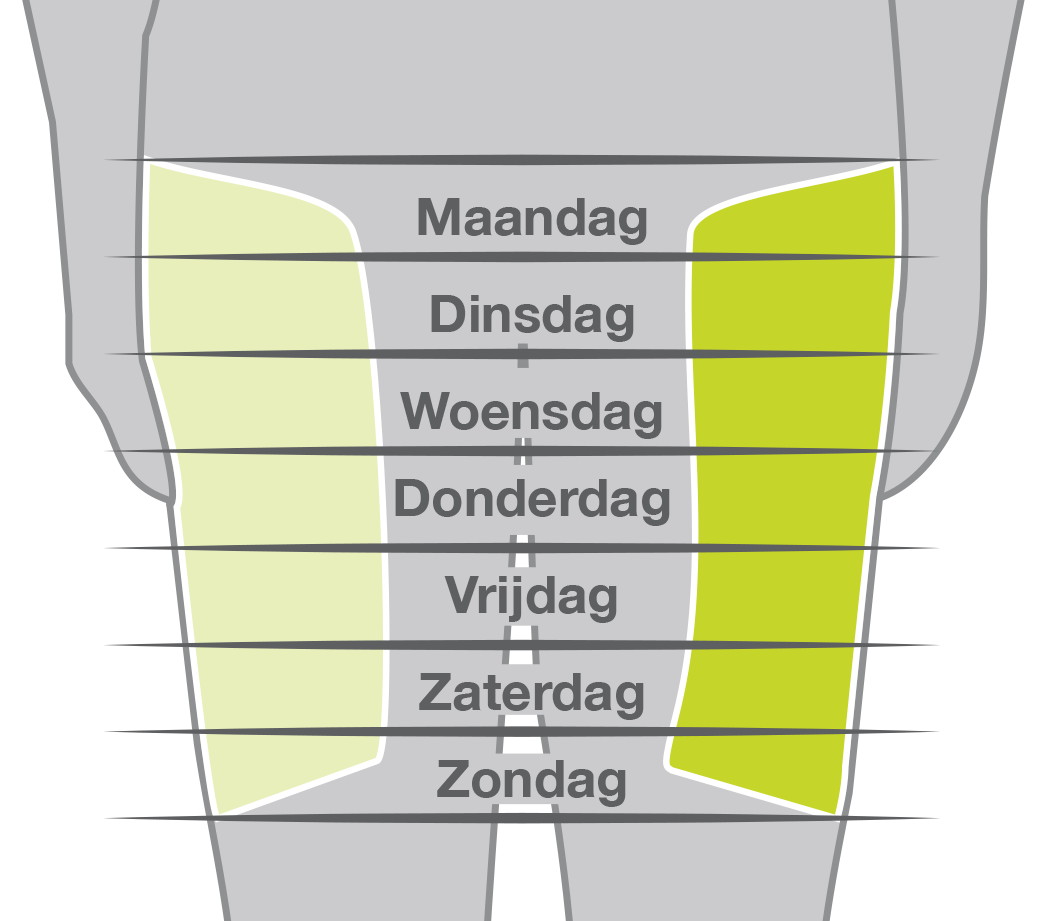 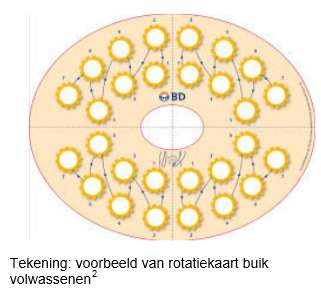 *BRON: https://www.mylife-diabetescare.com/nl-NL/diabetesweetjes/pentherapie/geschikte-injectieplaatsen.html
*BRON: Vilans
Injecteren: intramusculair en subcutaan
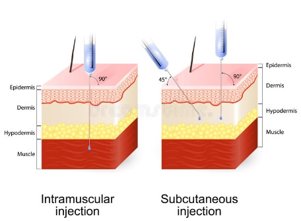 Verschil intramusculair- en subcutaan injecteren
Waarom injecteren?​

Welke 5 checks vóórdat er geïnjecteerd wordt?​
*BRON: https://nl.dreamstime.com/stock-illustratie-intramusculaire-injectie-en-onderhuidse-injectie-image80072880
[Speaker Notes: Foto spreekt voor zich.

Waarom injecteren:
Snel resultaat
Medicatie niet werkzaam als het met spijsverteringssappen in contact komt
Medicatie kan niet oraal worden ingenomen
Cliënt wil geen orale medicatie innemen (wet dwang.... eerst wilsonbekwaam)
Medicatie is alleen verkrijgbaar als injectie

Welke 5 checks vóórdat er geïnjecteerd wordt:
Juiste cliënt
Juiste medicatie
Juiste hoeveelheid
Juiste datum/tijd
Juiste injectieplaats]
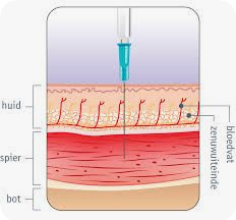 *Intramusculair injecteren
Meest voorkomende manieren van intramusculair injecteren:

Loodrechttechniek

Stretchtechniek

Aspireren, ja/nee? Waar wel en waar niet?
1.
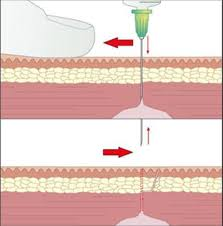 2.
*BRON: Vilans
[Speaker Notes: Intramusculair injecteren (in de spier injecteren): Bij intramusculaire injecties vindt de inspuiting (injectie) plaats in spierweefsel. De vloeistof wordt sneller (binnen 15 – 20 minuten) in de bloedsomloop opgenomen dan na een subcutane injectie. Injecteren in de spier kan pijnlijk zijn.
Loodrechttechniek: Span de huid met de duim en wijsvinger van de vrije hand. Steek de naald met een snelle beweging loodrecht in de spier, minimaal 1 cm verwijderd van de vorige injectieplaats, in een roterend schema. Laat de huid los.
Stretchtechniek: Neem de spier tussen duim en wijsvinger van de ene hand en trek de huid wat strakker. Breng de injectienaald loodrecht door de strakgetrokken huid in de spier.
Rangeer/Z/Zig-zagtechniek: Dit is een andere techniek om loodrecht intramusculair te injecteren. Deze techniek voorkomt terugvloeien en/of irritatie van geïnjecteerde vloeistof in het onderhuidse bindweefsel. Terugvloeien van vloeistof kan pijn en beschadiging veroorzaken, vooral bij olieachtige of irriterende vloeistoffen. Er bestaat geen lijst van dergelijke vloeistoffen. Voorbeelden zijn cytostatica, sommige antibiotica, ijzer (CosmoFer), fenytoine, theophylline en goudinjecties bij reuma (tauredon), Hepatitis B vaccin).]
*Intramusculaire injectieplekken
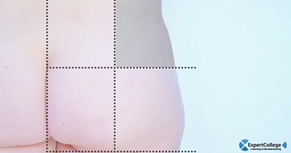 Bilspier
Bovenarmspier
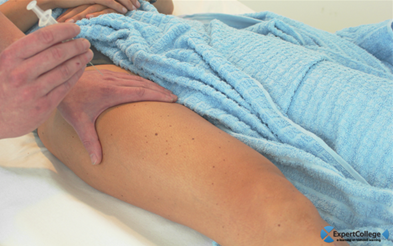 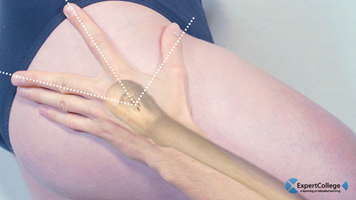 Bilspier, buikkant
Bovenbeenspier
*BRON: Vilans
[Speaker Notes: https://www.youtube.com/watch?v=cy__6cUqk2w filmpje over intramusculaire injectieplekken

Bovenarmspier: De kleine dikke driehoekige spier in de bovenarm (musculus deltoïdeus). Het injectiegebied heeft een snelle opname van medicijnen en is gemakkelijk toegankelijk. Het gebied is geschikt voor het injecteren van kleinere hoeveelheden, zoals vaccinaties. Leg twee vingers horizontaal beneden het botje (acromion) dat de punt van de schouder vormt. Je vindt de basis van de driehoek waarin je kunt injecteren.
Bovenbeenspier: Goed ontwikkelde spieren in de boven/buitenkant (het middelste deel) van het bovenbeen, de brede zijspier (musculus vastus lateralis) en de rechte dijbeenspier (musculus rectus femoris) zijn een toegankelijk gebied met een goede opname van medicijnen. In het gebied bevinden zich veel kleine zenuwuiteinden, waardoor de injectie pijnlijk kan zijn. Het injectiegebied ligt tussen een (horizontale) handbreedte vanaf het kruis, en een (horizontale) handbreedte vanaf de knie van de cliënt.
Bilspier: Er kan aan de rugzijde (dorsogluteaal) of de buikzijde (ventrogluteaal) van de bilspier (musculus gluteus) geïnjecteerd worden.
Traditioneel wordt er in de dorsogluteale zijden geïnjecteerd door één lijn vanuit de bilnaad naar de heupkam te maken en hierop een verticale lijn in het midden. Zo ontstaan er vier kwadranten. De dorsgluteale plaats bevindt zich dan in de boven/buitenzijde van de bil (gluteus maximus). Laat de cliënt op de zij liggen met het been opgetrokken aan de kant waar geïnjecteerd wordt.
Bilspier, buitenkant: De plaats ligt aan de heup in een omgekeerde driehoek, gevormd door het bekken, de anterior superior iliaca wervelkolom en de grote femurkop (trochanter). De plaats wordt als volgt bepaald: 
Plaats de palm van de rechterhand (voor een injectie aan de rechter zijde de linkerhand) op de trochanter (het ‘uitstekende’ deel van het dijbeen vlak bij de heup).
zoek de rand van het heupbot (crista iliaca)
de wijsvinger wijst naar de voorzijde van de crista iliaca, in één (verticale) lijn met het lichaam, de duim wijst naar de voorzijde van het been
de middelvinger beweegt langs de crista naar achter zodat er een ‘V’ ontstaat tussen wijsvinger en middelvinger
de injectieplaats bevindt zich tussen de eerste knokkels van de wijs- en middelvinger]
*Subcutaan injecteren
Vormen van subcutaan injecteren:

Loodrechttechniek
Huidplooitechniek 45 à 60°
Loodrechte huidplooi techniek 90°
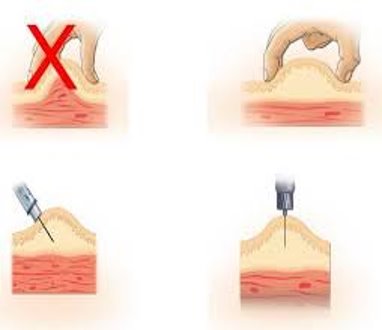 *BRON: Vilans
[Speaker Notes: Subcutaan injecteren (onderhuids injecteren):
Loodrechttechniek: Inspuiten medicijn loodrecht onderhuids. Inspuiten medicijn onder een hoek van 90°. 
Huidplooitechniek: Inspuiten medicijn in een huidplooi onder een hoek van 45 à 60°.
Loodrechte huidplooitechniek: Inspuiten medicijn in een huidplooi onder een hoek van 90°. Wanneer de huidplooi moet worden losgelaten: laat de huidplooi los, fixeer de spuit en naald met de niet-injecterende hand om onverwachte bewegingen op te vangen. Wanneer de huidplooi moet worden vastgehouden: houd de huidplooi vast.]
*Subcutane injectieplekken
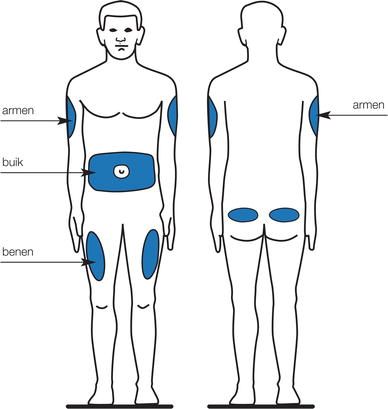 Buik, bovenbenen en billen.

De bovenarm is een minder geschikt injectiegebied. Het is voor de cliënt ook lastiger om zichzelf in de bovenarm te injecteren.
*BRON: https://link.springer.com/chapter/10.1007/978-90-313-6343-8_5
[Speaker Notes: Buik, bovenbenen en billen. De bovenarm is een minder geschikt injectiegebied. Het is voor de cliënt ook lastiger om zichzelf in de bovenarm te injecteren.]
Vlindernaald/butterfly inbrengen en verwijderen
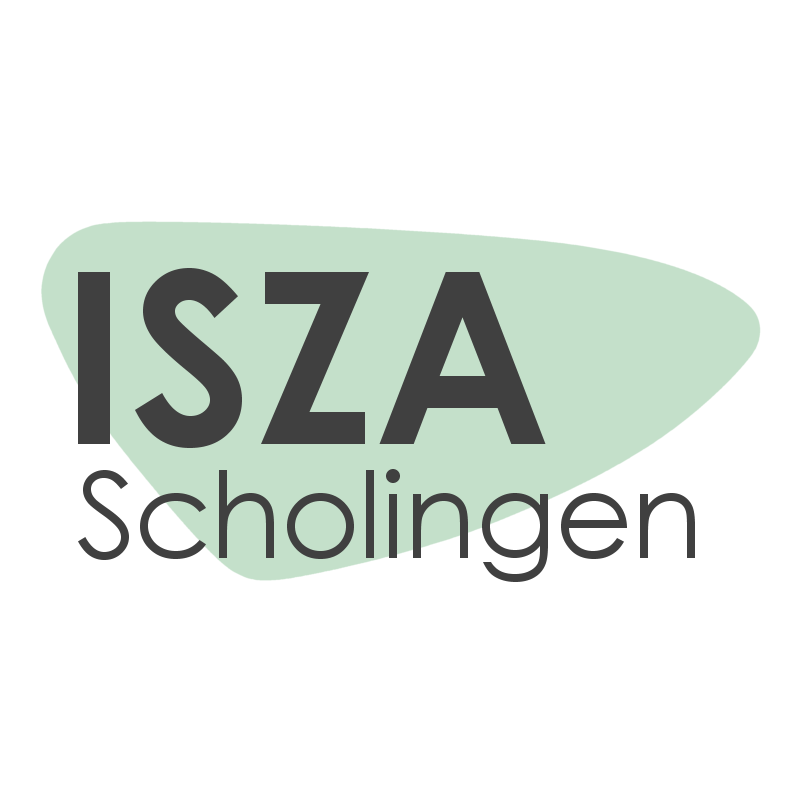 Soorten vlindernaalden
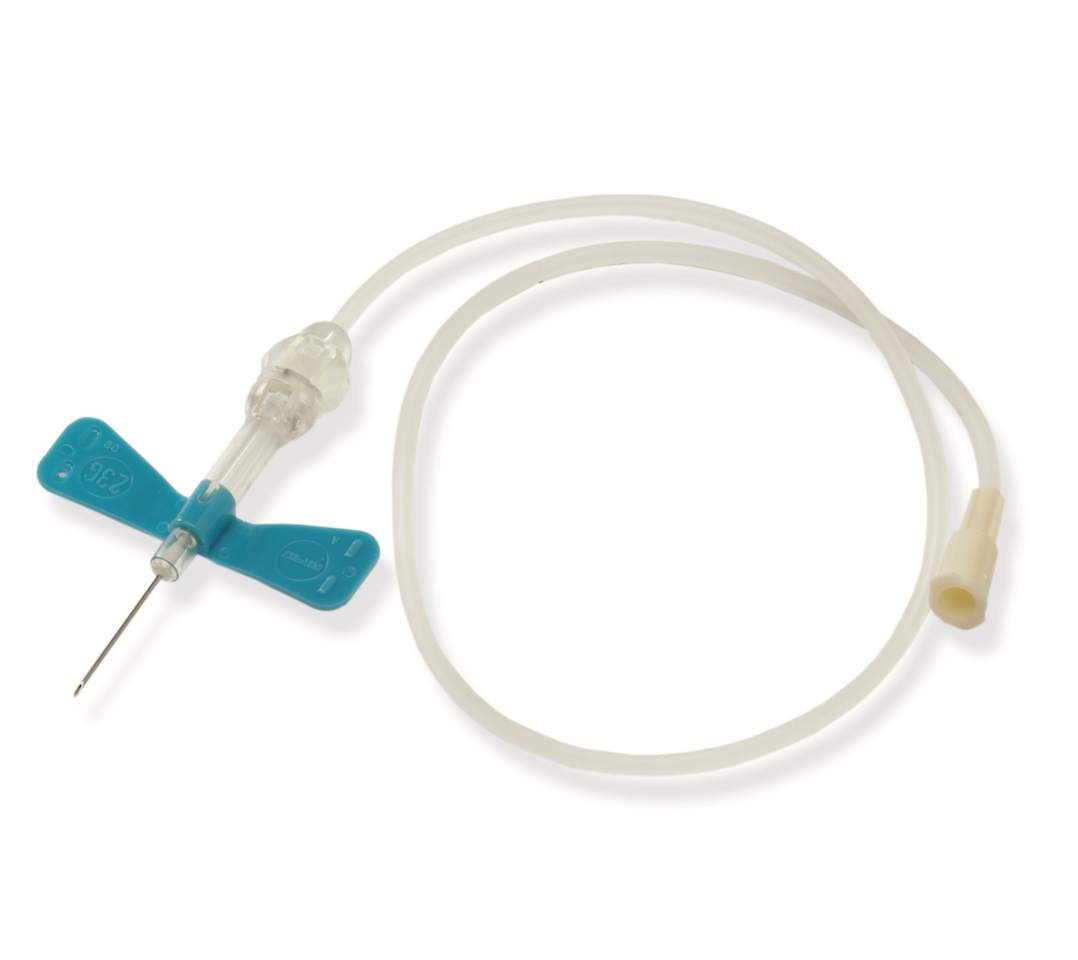 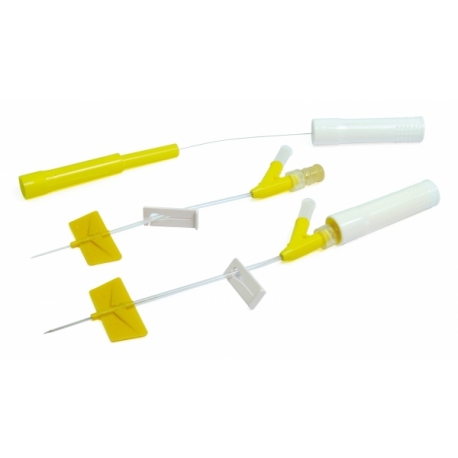 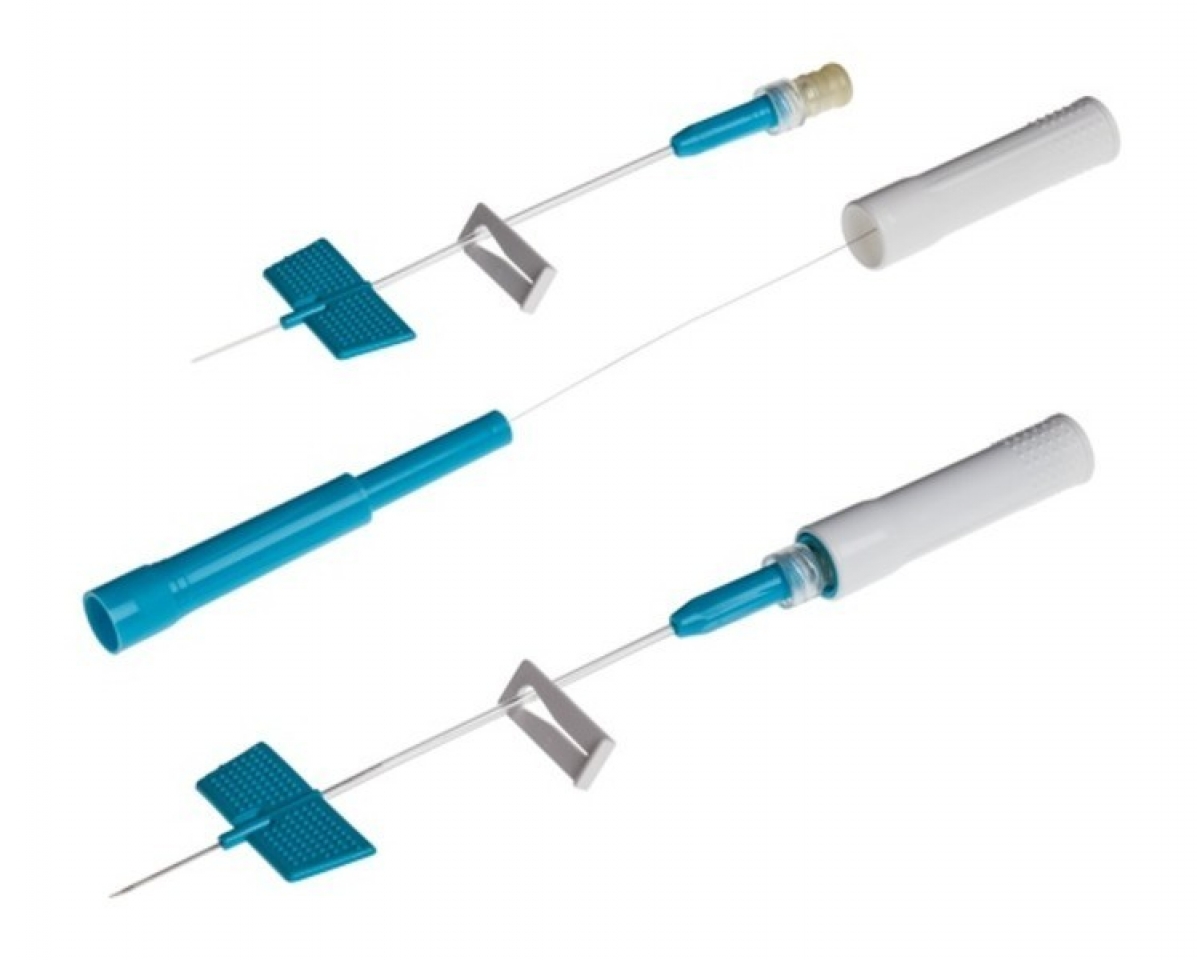 Nieuwste generatie veilige vlindernaald: Saf-T-Intima met een enkellumen, 1 week gebruiken.
Nieuwste generatie veilige vlindernaald: Saf-T-Intima met een dubbellumen, 1 week gebruiken.
Klassieke vlindernaald, liever niet meer gebruiken.
*BRON: Vilans
*Wat injecteer je waar
*BRON: Vilans
[Speaker Notes: De tabel spreekt voor zich]